.
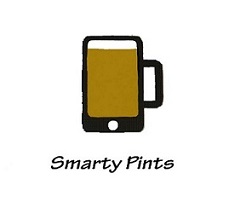 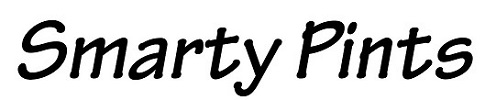 By: Derek Hamilton                             itc 250 
12/06/2016
Introduction
Smarty Pints
Website and an android application for bars and restaurants in Fort Wayne, Indiana
Smarty Pints is Going to list
Drink Specials 
Food Specials
Games inside the establishment
And more
Restaurants and Bars
Currently Smarty Pints has gotten permission from seven local fort Wayne bars and restaurants.
Corner Pocket pub 
Bar 145
Mitchell’s sports & neighborhood grill
Black dog pub
Mad Anthony’s
NorthStar bar & grill
Milestones
Proposed plan – Due on 11/08/2016
System Analysis-  Due on 11/15/2016
Risk Management- due on 11/15/2016
Design Screen – Due on 11/26/2016
Website Presentation on December 11, 2016
Collecting data from bars and restaurants completed by 11/30/2016
What was used in Smarty Pints?
Smarty Pints works with the XAMPP Web Server, all the files are Stored inside of the Htdocs folder in XAMPP program. The files include the HTML, CSS, PHP, MYSQL and JavaScript files
Schedule
Time Estimation
Actual Time
Report Summary
Currently the smarty pints website is up and running using html, css, JavaScript, and php.
The website displays days of food and drink specials and their bars.
 i haven’t completed where the bars can update their information through MySQL.  That is currently in the works of being completed.
Software
I used a Text Editor Program called  Brackets  To Create the Smarty Pints Website
Old Infrastructure system Diagram
IN THE BEGINNING I HAD THE PROTOTYPE  INFRASTURE OF SMARTY PINTS LOOKJING LIKE THIS.
Current Infrastructure system Diagram
After doing the coding I figured this would be the best user friendly way to build the Smarty Pints Website.
The days have hyperlinks to each bar that’s included in Smarty Pints.
Encountered PROBLEMS
The main problem I've incurred in the making of the Smarty Pints website is trying to make a table for each restaurant/bar to categorize their food and drink specials.
CSS layout
Days Screen
Bar Screen
Layout Solution
Updated the CSS LAYOUT AND GOT THE LAYOUT THAT LOOKED THE BEST.
Implementation and testing
Google Chrome
Internet Explorer
Implementation and testing
Firefox
Smarty Pints Prototype
The start of Smarty Pints website looked like this. It gave you the bar and clickable day to see what specials they had for that day.
All the bars and days were included on one page. This was about 35% complete.